Использование ресурсов сенсорной комнаты для профилактики психоэмоциональных состояний детей
Подготовила Наймушина О.А., педагог-психолог МБДОУ д/с №70  г. Белгорода
Зачем сенсорная комната в ДОО?
активное участие ребенка в коррекционном процессе через посильность и осознанность им волевых усилий и постепенное их усложнение («зона ближайшего развития»);
развитие познавательной активности ребенка;
стимуляция сенсорных процессов и ослабленных сенсорных функций (восприятие запаха, цвета, ритма, согласование движений собственного тела);
профилактика и коррекция психоэмоциональных состояний ребенка (тревожности, преодоление страхов, агрессии, замкнутости и др.);
создание положительного эмоционального состояния;
обеспечение социальной адаптации посредством развития позитивного общения друг с другом;
Противопоказания: соматические и психоневрологические заболевания, аллергия, инфекционные заболевания
Светотерапия
Цветотерапия
как средство улучшить настроение
Цель: стимулировать и развивать умение ребенка соотносить цвет с настроением, развивать его мышление и воображение
Оборудование: проектор направленного света, зеркальный шар, звездное небо, змейка на стене
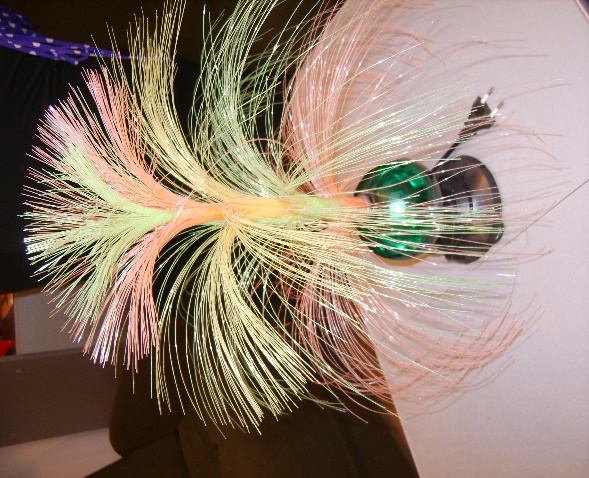 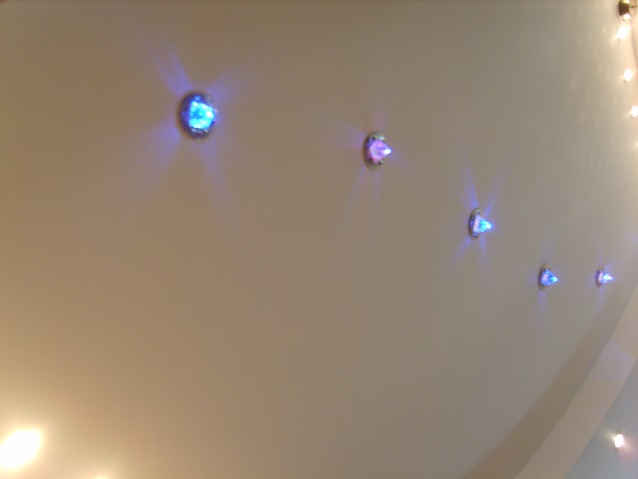 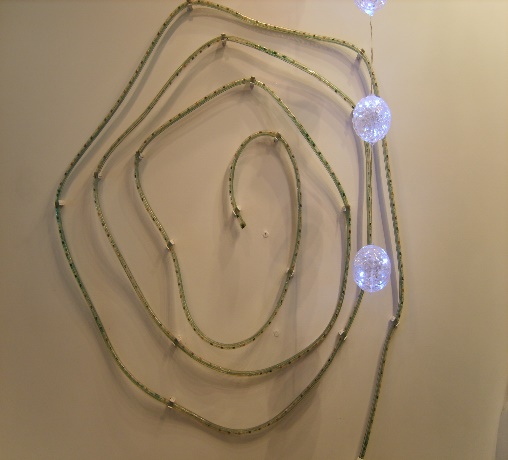 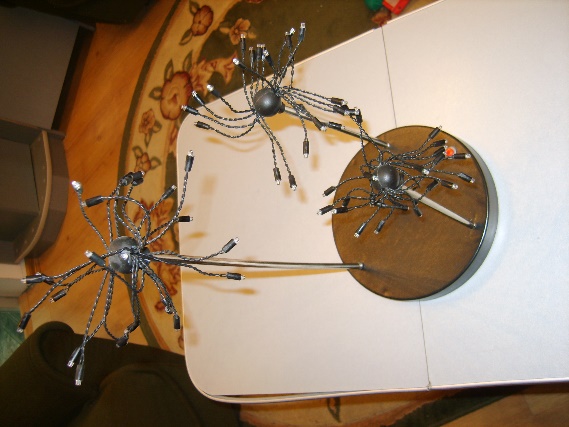 Ароматерапия
ВОЗДУХ – один из трех фундаментов на которых держится здоровье человека. «Витамины воздуха» активизируют  иммунную систему, нормализуют дыхательный обмен и артериальное давление, оказывают антимикробное и антивирусное действие, снимают усталость, повышают работоспособность, замедляют старение, помогают преодолеть стресс и дискомфорт…
Сказкотерапия,                    либротерапия
Занятия из АПО «Использование образов русской народной сказки как средство для обеспечения адекватного ролевого поведения  дошкольников»
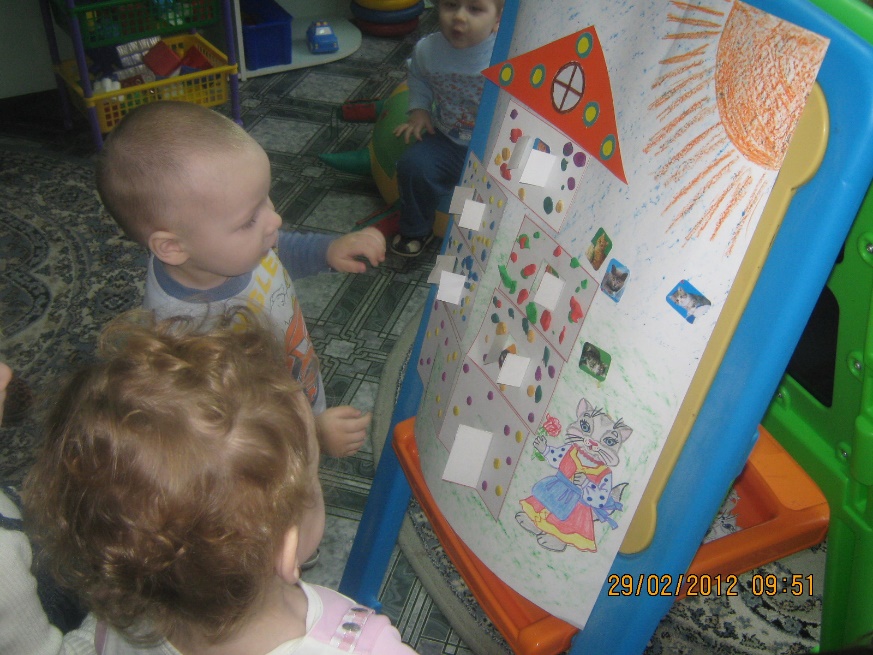 Музыкотерапия
Музыка используется как звуковой фон при проведении сказкотерапии, при релаксации, игры «Дискотека», арттерапии, свето- и цветотерапии
Музыка вызывает положительные эмоции, тонизирует НС, активизирует иммунную систему организма и общее психологическое состояние человека
Оборудование: музыкальный центр, фонотека,  аромалампа «Шар» со звуковым сопровождением
Программа классической музыки для регуляции психического и эмоционального состояния
Уменьшение чувства тревоги и неуверенности  Шопен – Мазурка, Прелюдии, Штраус – Вальсы, Рубинштейн – Мелодии
Уменьшение раздражительности, разочарования, повышение чувства принадлежности к прекрасному миру природы: Бах – Контата2, Бетховен – Лунная соната, Симфония ля – минор
Для общего успокоения, удовлетворения: Бетховен – Симфония 6,часть 2, Брамс – Колыбельная, Шуберт – Аве Мария, Шопен – Ноктюрн соль-минор, Дебюсси – Свет луны
Снятие симптомов гипертонии и напряженности в отношениях с другими людьми: Бах – Концерт ре-минор для скрипки, Контата 21, Барток – Соната для фортепьяно, Квартет 5, Брукнер – Месса ля-минор
Для уменьшения головной боли, связанной с эмоциональным напряжением: Моцарт – Дон Жуан, Лист – Венгерская рапсодия 1, Хачатурян – Сюита Маскарад
Арттерапия
Цель: развитие творческого воображения, монологической речи, образного мышления, мимики, пантомимики
Оборудование необходимое для занятий с изоматериалами
Релаксация
Цель: обучение детей навыкам снятия напряжения посредством чередования напряжения и расслабления
Оборудование: мягкий остров, аромалампа, водопад, аквариум с рыбками, свето- и цвето-оборудование